INVESTIGACION
12/09/2023
ESTRUCTURA METODOLOGICA DEL PROYECTO
1 ANALISIS DE INVOLUCRADOS
[Speaker Notes: Las estrategias no deben representar actividades en el proyecto, pues ni siquiera hemos definido las soluciones. Sin embargo, si son son una entrada importante para definir los niveles de objetivos (fin, propósito, componentes y actividades). Por lo tanto, en pasos anteriores la información del análisis de involucrados es vital para direccionar el proyecto.]
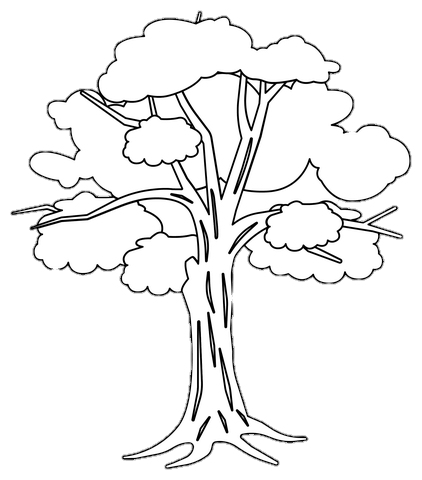 2   ANALISIS DEL PROBLEMA
consecuencias
Problema
Causas:
[Speaker Notes: Las estrategias no deben representar actividades en el proyecto, pues ni siquiera hemos definido las soluciones. Sin embargo, si son una entrada importante para definir los niveles de objetivos (fin, propósito, componentes y actividades). Por lo tanto, en pasos anteriores la información del análisis de involucrados es vital para direccionar el proyecto.]
2  ANALISIS DEL PROBLEMA
EFECTOS
ABANDO DE HOGAR. SUICIDIOS
ALTO PORCENTAJE DE ESTUDIANTES A SUPLETORIOS, PIERDEN EL AÑO
DESERCION ESCOLAR
PROBLEMA
BAJO RENDIMIENTO ACADÉMICO EN MATEMATICA
NIVEL DE DIFICULTAD ALTO
EXCESO DE TAREAS
PERDIDA DE  CLASES CONTINUAS
CAUSAS
DOCENTES SIN PERFIL ADECUADO
PARADIGMAS NO SUPERADOS
METODOS PASIVOS
El análisis de objetivos es convertir el negativismo del árbol de problemas a una visión positiva
3 ANALISIS DE OBJETIVOS
FINES
PROYECTO DE VIDA DEFINIDO
ALTO PORCENTAJE DE ESTUDIANTES ALCANZAN LOS APRENDIZAJES
PERMANENCIA EN EL SISTEMA ESCOLAR
OBJETIVOS
MEJORAR DEL RENDIMIENTO ACADÉMICO EN MATEMATICA
APROVECHAN EL TIEMPO ADECUADAMENTE
CAPACIDAD DE RESOLUCION
TAREAS DOSIFICADAS
MEDIOS
DOCENTES COMPROMETIDOS
PARADIGMAS  SUPERADOS
METODOS ACTIVOS
4 ANALISIS DE ALTERNATIVAS
5 ESTRUCTURA  ANALITICA DEL PROYECTO
Paso 1. Los fines del proyecto están en el árbol de objetivos en la parte superior.

PROYECTO DE VIDA DEFINIDO

ALTO PORCENTAJE DE ESTUDIANTES ALCANZAN LOS APRENDIZAJES

PERMANENCIA EN EL SISTEMA ESCOLAR
Paso 2. El propósito del proyecto es el objetivo central del árbol de objetivos.
MEJORAR DEL RENDIMIENTO ACADÉMICO EN MATEMATICA
Paso 3: Los componentes del proyecto se generan a partir de las estrategias definidas del análisis de alternativas.
ESTRUCTURA ANALÍTICA DE PROYECTO
6 MATRIZ DE MARCO LOGICO
OBJETIVOS
Se trata de los objetivos o metas a los que apunta o desea alcanzar el proyecto.
Se encuentran en el nivel más alto de la jerarquía de las filas y pueden estar en cortos, medianos y largos plazos.
FINES
Se refiere al impacto que tiene el proyecto al solucionar o contribuir a la necesidad que se identificó y dio origen al proyecto.
PROPÓSITOS
Es el objetivo principal del proyecto. Representa el efecto directo que tiene el resultado del proyecto en la comunidad o segmento que se quiere impactar
COMPONENTES
Representan los diversos componentes del proyecto, donde cada uno de estos representa una temática o representa sector específico que en conjunto alcanzan el logro de los objetivos.
Son los resultados o entregables.
ACTIVIDADES:
Son las tareas específicas que se realizan para generar los resultados. Las actividades son acciones concretas que deben llevarse a cabo para producir los productos o servicios.
Son las acciones que se realizarán para alcanzar cada componente
6 MATRIZ DE MARCO LOGICO
7 EVALUACION INTERMEDIA
METODO
Un método es una serie de pasos sucesivos, conducen a una meta.
El método científico, por lo tanto, se refiere a la serie de etapas que hay que recorrer para obtener un conocimiento válido desde el punto de vista científico, utilizando para esto, instrumentos que resulten fiables.
METODOLOGIA
Una metodología es el conjunto de métodos por los cuales se regirá una investigación científica
ESTRATEGIA
La estrategia es una herramienta de dirección que permite la satisfacción de las necesidades del público objetivo a quien está dirigida la actividad
Un conjunto de objetivos y políticas para lograr objetivos amplios
La declaración de la forma en que los objetivos podrán alcanzarse, subordinándose a los mismos y en la medida en que ayuden a alcanzarse.
ANALISIS DE INVOLUCRADOS
El análisis de involucrados es la identificación de los actores del proyecto, lo que incluye la investigación e interpretación de sus necesidades, expectativas e intereses.

En dicho análisis, además de identificarlos definimos su rol, participación e impacto. Esto lo hacemos para crear estrategias que permitan beneficiar al proyecto y asegurar su continuidad y posterior éxito.
INVOLUCRADOS
Beneficiarios
Los que lo implementan / ejecutan
Los que toman las decisiones
Los que financian
2do TRIMESRE
27 DE NOVIEMBRE DEL 2023
PROYECTO INTEGRADOR
BRASIL, CULTURA Y TRADICIONES; INFORME ESTADISTICO DE LA INCIDENCIA EN LA CULTURA ECUATORIANA DE SU GASTRONOMIA Y ARTE 
CUESTIONARIO:
Razones por las cuales la juventud desconoce los ritmos musicales de samba brasileña.
Ha bailado samba en coreografías?  S ; CS; AV, N
CIENCIA TECNOLOGIA E INVESTIGACION
EL CONOCIMIENTO
Hechos o información que una persona adquiere mediante la experiencia o mediante la educación, y gracias a cuya comprensión es capaz de referirse a un asunto determinado de la realidad.
La investigación es un proceso sistemático de generación de conocimiento que parte de una curiosidad y que busca explicaciones a los fenómenos universales. Es precisamente la curiosidad humana la que ha dado lugar al desarrollo de la sociedad, la que ha producido las interrelaciones más creativas de los seres humanos entre sí, y la de estos con el universo.
La curiosidad sobre un fenómeno determinado requiere la conciencia de su existencia. Mediante la investigación se pretende explicar el contenido, la composición y el comportamiento de dicho fenómeno, teniendo en cuenta que dicha explicación es siempre subjetiva, desde el momento en el que requiere de la interpretación del/a investigador/a.
ENFOQUE FILOSFICO DEL CONOCIMIENTO
Se puede adquirir a través del análisis, el razonamiento de algunos documentos escritos y la lectura como tal, donde se puede obtener toda la información con la finalidad de crear un juicio de valor u opinión.
FILOSOFICO
CIENTIFICO
Refleja datos exactos y ordenados sobre la lógica del universo y todos los elementos que interactúan con él. Esto es posible gracias a la observación y utilización de herramientas que permitan comprender cada uno de dichos procesos de la naturaleza.
EMPIRICO
Conocimiento filosófico empírico: Aporta información y datos a través de la experiencia y de lo que vamos viviendo.
LA FALACIA
Del latín fallacia, una falacia es una mentira o engaño con el que se pretende dañar a una persona sin que ésta se dé cuenta
Una falacia es un razonamiento o argumento incorrecto que se basa en premisas falsas, lógica defectuosa o manipulación retórica con el objetivo de engañar o persuadir de manera errónea. Se trata de un error en el proceso de pensamiento que puede llevar a conclusiones inválidas o engañosas.
El engaño Ad Hominem o agresión personal es un engaño que consta en un argumento, difamador para que los demás no lo tomen en cuenta.
Una falacia puede ser un engaño que se perpetra para dañar a un individuo sin que la víctima lo advierta.
AD HOMINEM
Se produce cuando se descalifica a una persona en base a su carácter, origen, afiliación política o cualquier otro aspecto personal, en lugar de abordar directamente la validez de sus argumentos.
EJEMPLOS
El engaño Ad Hominem o agresión personal es un engaño que consta en un argumento, difamador para que los demás no lo tomen en cuenta.
El trabajo de investigación publicado por Juanito es terrible porque dicho autor era un drogadicto.
La política exterior de los gobiernos derechistas es peligrosa e imperialista porque el presidente de muy lejano es un pedante y racista.
Los ecologistas que son siempre de izquierda están equivocados porque exageran mucho”.
El presidente del club es tonto y como tal no es capaz de obtener un criterio fiable
¡Claro como no eres tú el que tiene que bailar en la coreografía, te parece maravillosa la idea!
POSIBILIDAD DEL CONOCIMIENTO
EMPIRISMO  -  RACIONALIMSO
El EMPIRISMO sostiene que todo conocimiento proviene de la experiencia sensorial. Aprendemos a través de nuestros sentidos y la observación del mundo.
El RACIONALISMO, por otro lado, argumenta que el conocimiento se deriva de la razón y la lógica. Las verdades fundamentales se pueden descubrir mediante el pensamiento abstracto.
ESCEPTICISMO
Los escépticos cuestionan la posibilidad misma del conocimiento absoluto. Argumentan que siempre hay margen para la duda y la incertidumbre.
El famoso filósofo René Descartes expresó su escepticismo en su famosa afirmación: (Pienso, luego existo).
CONSTRUCTIVISMO
El constructivismo sugiere que construimos activamente nuestro conocimiento a través de la interacción con el mundo y la sociedad
Los educadores constructivistas enfatizan el aprendizaje activo y la construcción personal del conocimiento.
TEORIA DEL CONOCIMIENTO
La epistemología es la rama de la filosofía que estudia el conocimiento. Examina preguntas como: ¿Qué es el conocimiento? ¿Cómo lo adquirimos? ¿Cómo lo justificamos?
DEFINICIÓN DEL PROBLEMA:
ACTIVIDAD CONCRETA DENTRO DEL AULA.  02/01/2024
Cada estudiante presenta en una hoja.
Diagrama de árbol (artística) (1,25
Causas   (1,25) mínimo 3
Efectos    (1,25 ) mínimo 3
Problema central  (1,25)



El problema delimitado adecuadamente.
5 puntos
5 puntos
EJEMPLO
FORMA GENERAL
EL PROBLEMA: CONSUMO DE SUSTANCIAS SUJETAS A FISCALIZACIÓN
PROBLEMA DELIMITADO
DELIMITACIÓN:

“Prácticas preventivas para disminuir el uso de sustancias sujetas a fiscalización en adolescentes de la U. E. fiscal RAM en etapa escolar DURANTE el año lectivo 2022-2023”
JUSTIFICACIÓN DEL ESTUDIO
:
Se exponen las razones que motivaron al investigador/a a realizar el estudio.

Importancia y utilidad de investigar sobre el tema elegido.
JUSTIFICACION
La investigación que se refiere al consumo de sustancias sujetas a fiscalización por parte de los estudiantes de Bachillerato de la U. E: Fiscal RAM, se produce por cuanto ha sido notorio estudiantes con bajo rendimiento académico y los cuales causan conflictos y comportamientos inadecuados dentro de las aulas.
Consientes qué estos eventos no contribuyen a mantener un clima de paz y tranquilidad en los estudiantes, además de violentar el derecho por una educación digna y segura, se justifica la investigación de esta problemática social y de salud por las cuales atraviesan los estudiantes de bachillerato. 
Por otro lado este grupo de estudiantes tienen necesidad de ser atendidos y no sancionados de acuerdo a las normativas legales que para ello existen como. Código de niñez y adolescencia.
IMPORTANCIA Y UTILIDAD DE ESTA INVESTIGACIÓN………
OBJETIVOS
1 OBJETIVO GENERAL
Generan la solución al problema general determinado en el planteo inicial del tema. Es el resultado final que quiere alcanzarse, es decir, la razón por la que se realiza una investigación.
“Prácticas preventivas para disminuir el uso de sustancias sujetas a fiscalización en adolescentes de la U. E. fiscal RAM en etapa escolar DURANTE el año lectivo 2022-2023”
OBJETIVO GENERAL: Describir las consecuencias legales y sociales a las cuales se exponen las personas usadoras de sustancias sujetas a fiscalización, mediante la información oportuna para concienciar la importancia de la prevención.
3 OBJETIVOS ESPECIFICOS
Generan actividades concretas para la solución del problema que se investiga
MARCO METODOLOGICO
Determinación de las técnicas de investigación utilizadas para ejecutar las actividades y los objetivos planteados.
Cómo se realizará el estudio
El tipo de investigaciòn:
Puede ser descriptiva, cuantitativa, o de campo. Experimental
Qué herramientas y técnicas se utilizarán
Cómo se recolectan los datos: Observación, encuestas, entrevistas. 
Técnica; clasificación, registro, tabulación codificación
Qué tipo de análisis se realizará con los datos
Inducciòn, deducción, análisis, síntesis. En la estadística; descriptiva, inferenciales